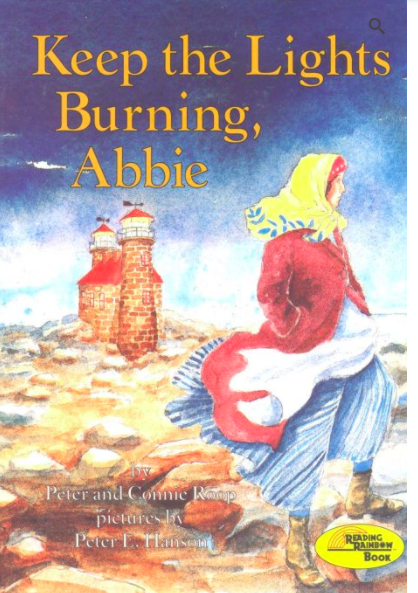 The History and Geography of Matinicus Rock


Text Talk Week 5, Day 3
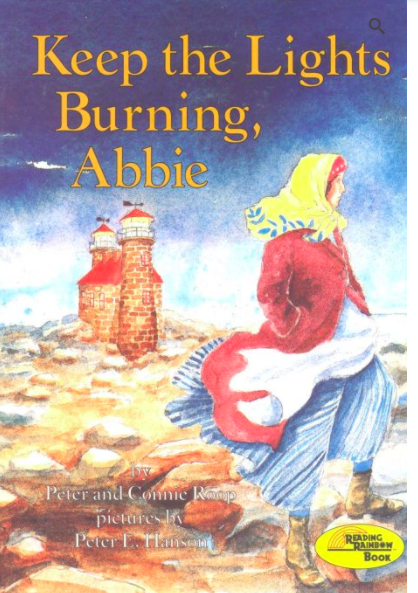 Present
2020
1856
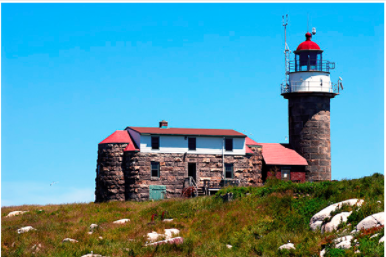 200 years ago
1820
1920
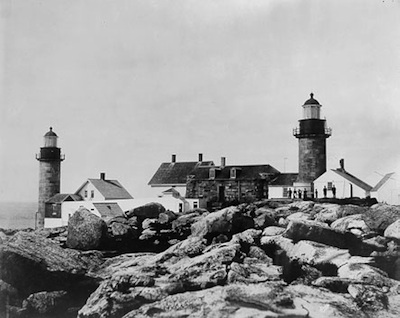 Rebuilt Matinicus Rock Lighthouse, Matinicus, Maine
[Speaker Notes: https://www.nelights.com/exploring/Maine/matinicus_rock_light.html]
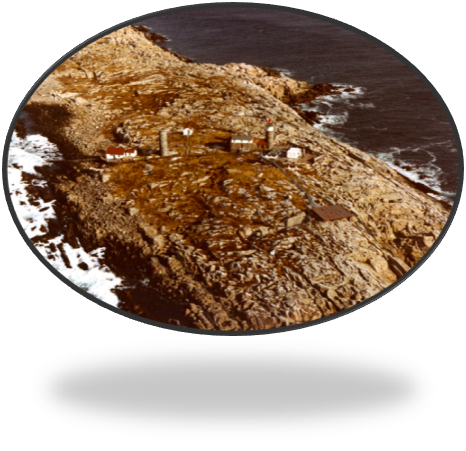 Matinicus Rock Lighthouse, aerial view
[Speaker Notes: https://uslhs.org/education/educational-materials/teaching-guides]
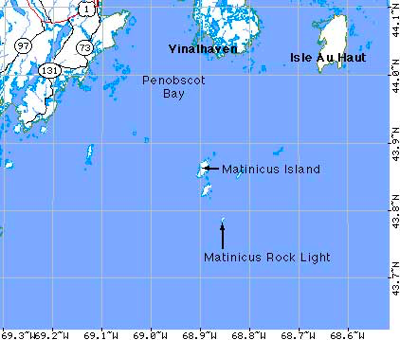 Matinicus is the name of a small island and a rock in the southern waters of Penobscot Bay, Maine.

The name Matinicus is from the Abnaki for “far away place.”
[Speaker Notes: https://uslhs.org/education/educational-materials/teaching-guides
Map: http://www.lighthouse.cc/matinicusrock/map2.html]
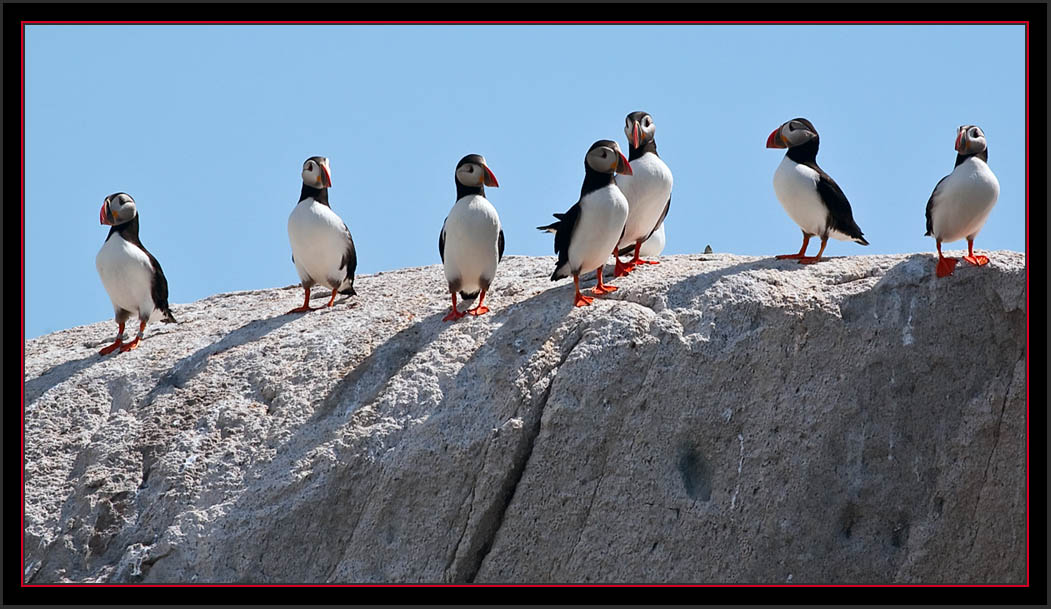 Today, Matinicus Rock is a bird sanctuary with a protected puffin nesting colony. Boats are allowed to go around the rocky island, but people are not allowed to walk on it.
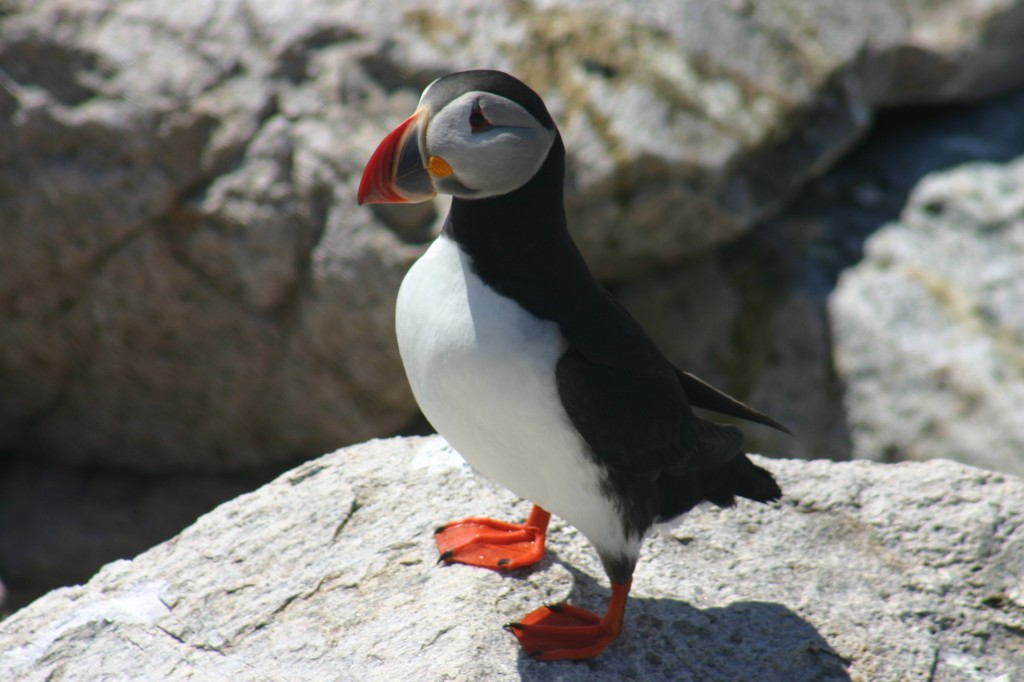 [Speaker Notes: https://projectpuffin.audubon.org/conservation/matinicus-rock]
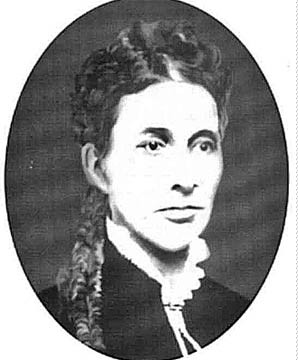 Abbie wrote in diaries and wrote letters to friends. Historians have learned about her life as a caretaker of the lighthouse through her writing. 




To learn more about her work and life visit: https://uslhs.org/education/educational-materials/teaching-guides
Abbie Burgess